The Fermilab Test Beam Facility Time of Flight Upgrade
N. J. Pastika, P. M. Rubinov, H. J. Frisch, M. Heintz, J. Park, B. W. Adams, E. Angelico
1
[Speaker Notes: Hi everyone. I’m Jin, and I will present the recent updates in the Fermilab Test Beam Facility Time of Flight system]
Introduction
Fermilab Test Beam Facility (FTBF) – Supports a wide program of research and detector R&D
2 Beamlines (MTest and MCenter) – can provide particles from 120 GeV protons to secondaries of ~200 MeV to 60 GeV
Beam is available ~9 months a year (roughly October through June)
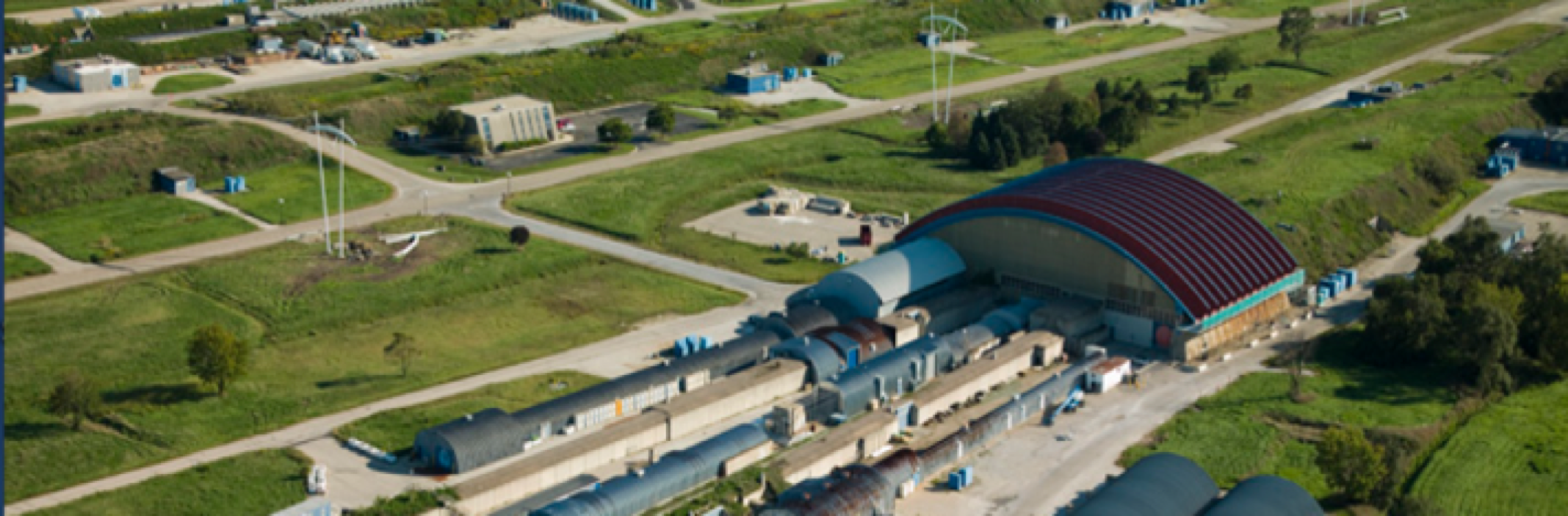 2
[Speaker Notes: The Fermilab Test Beam Facility sits in Fermilab Batavia site and Supports a wide program of research and detector R&D
.
The main beam is 120GeV proton with secondaries of various energies. Beam is available all year except summers.]
FTBF Beamline Details
4 second beam spill every 60 seconds, available 24/7
~1000 to 900,000 particles per spill
MTest
120 GeV primary protons
1-66 GeV secondary beam
~2cm spot size
1-4 week runs
MCenter
Secondary beam
Two tertiary beamlines down to 200 MeV
longer term experiments
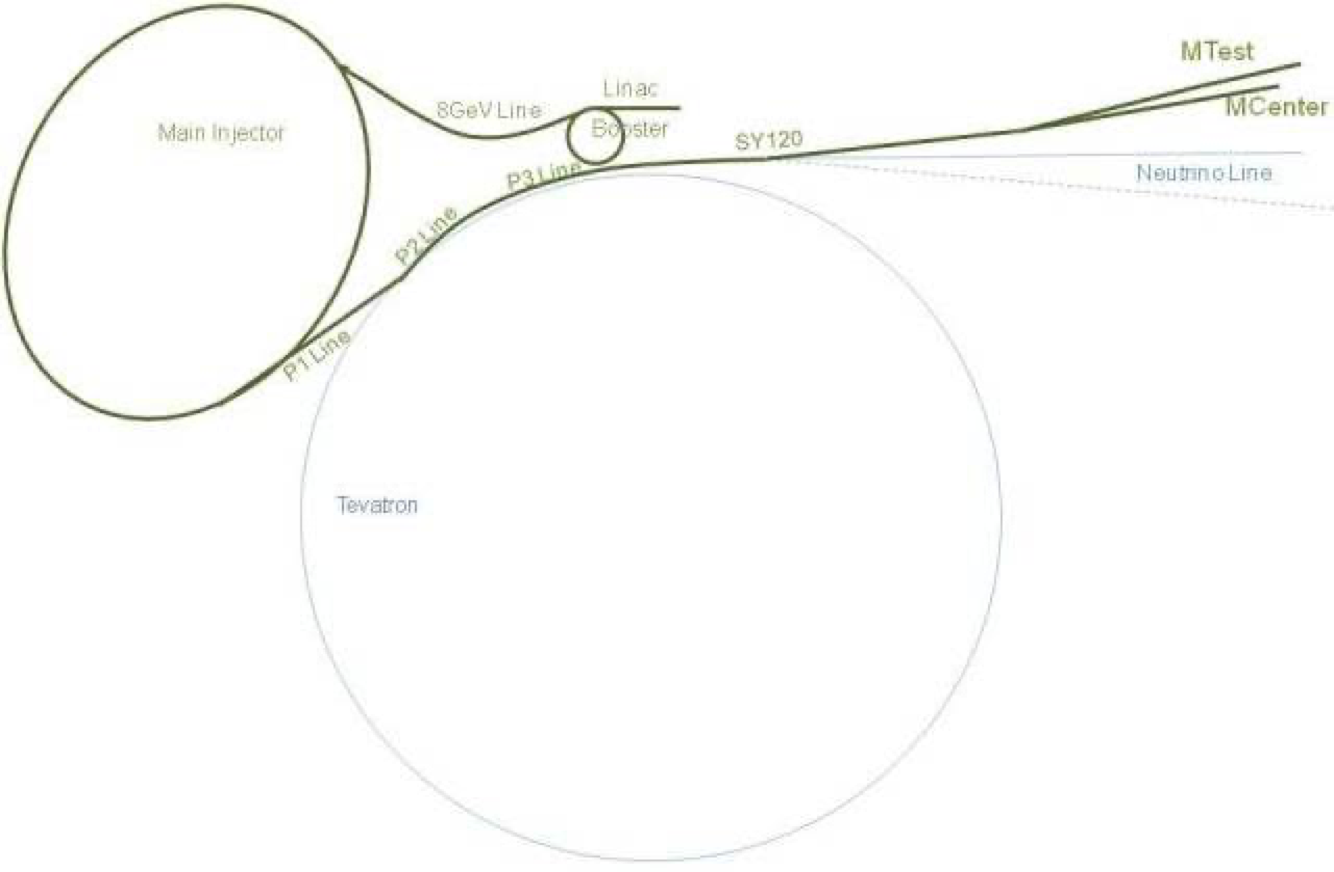 3
[Speaker Notes: This is a few]
Time of Flight System Specifications
New permanent facility infrastructure available to all Users
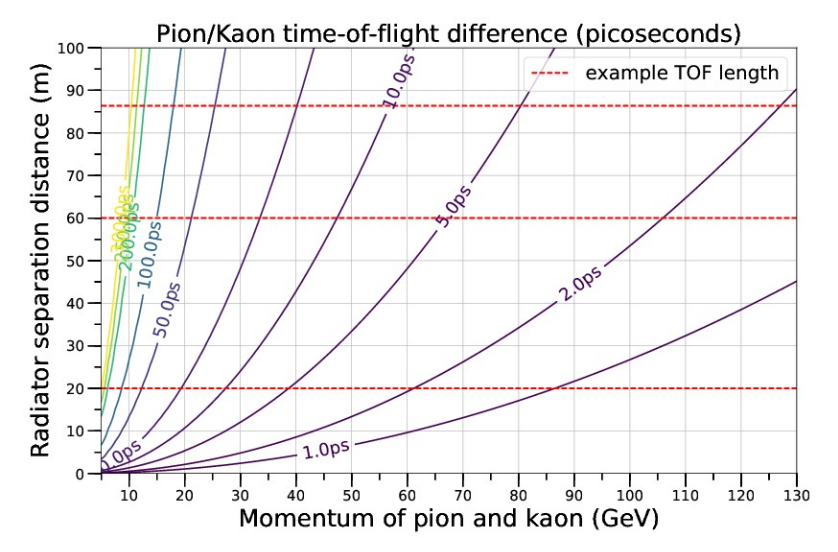 W. Badgett et al., Precision Time-of-Flight at the Fermilab Testbeam Facility (2018)
Distance: ~80m
Timing resolution: ~5ps
4
Apparatus: LAPPD
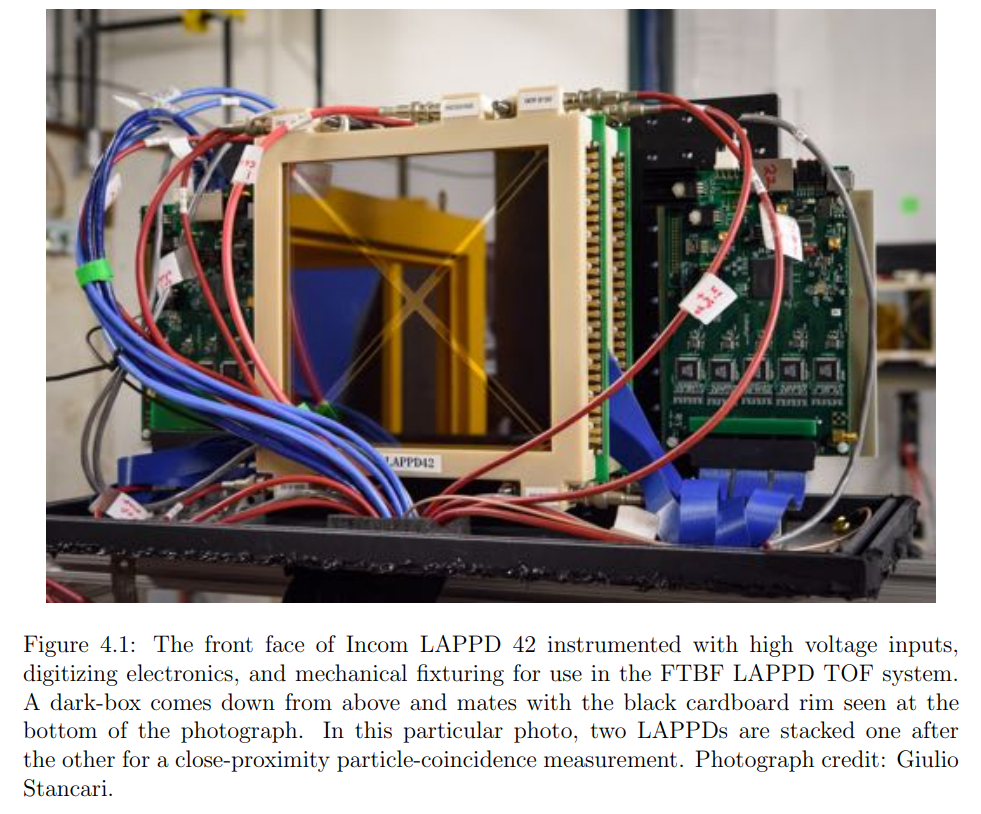 Adopted from Evan Angelico (2020)
5
Apparatus: LAPPD
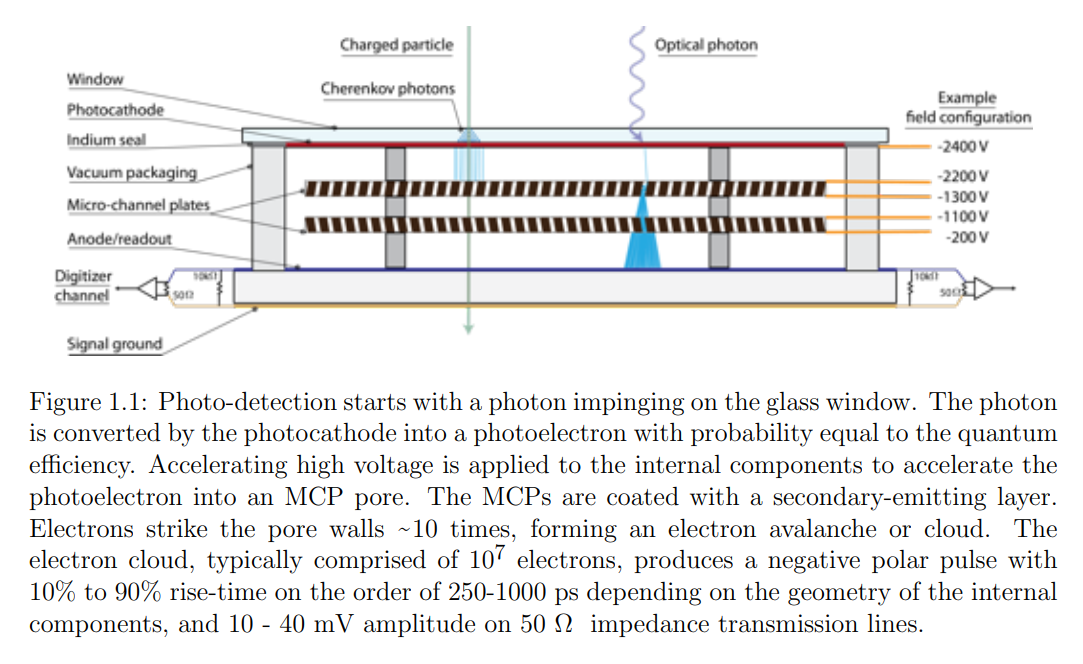 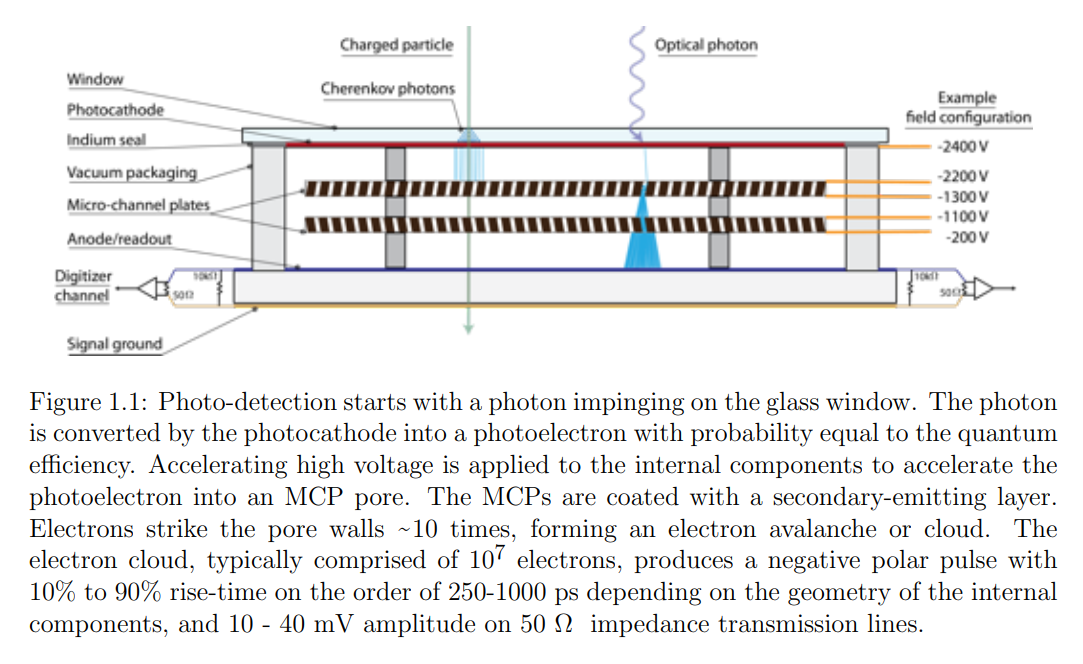 Adopted from Evan Angelico (2020)
6
Apparatus: LAPPD
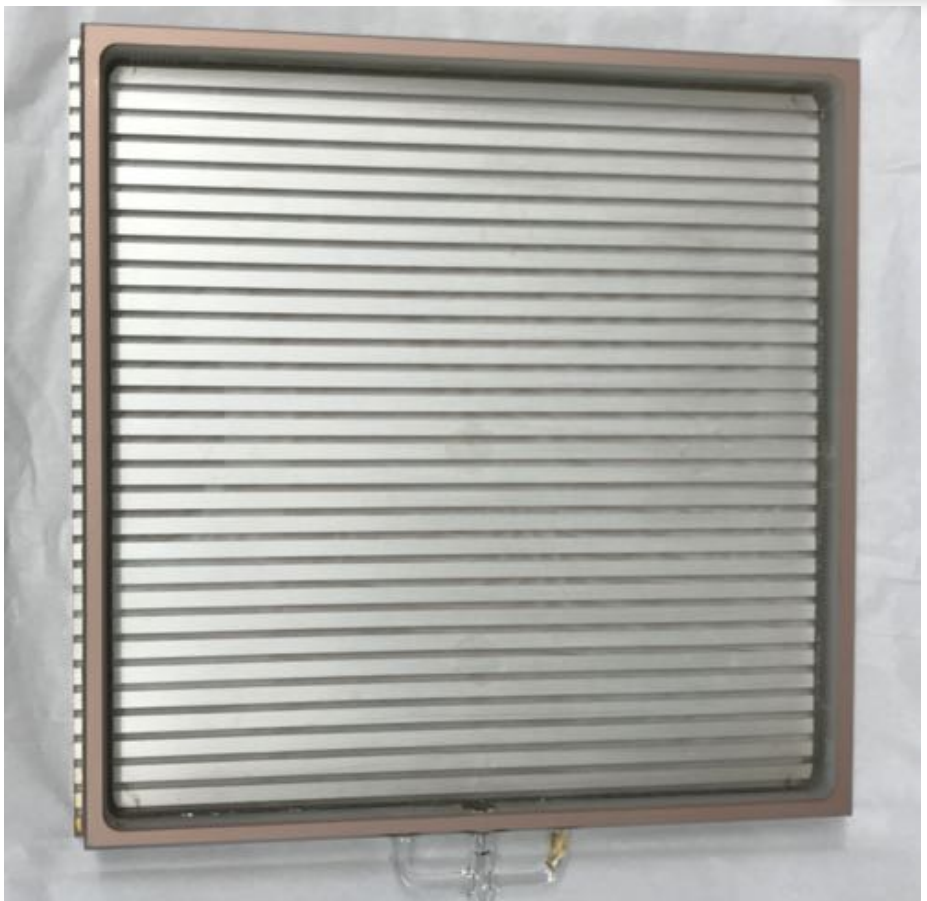 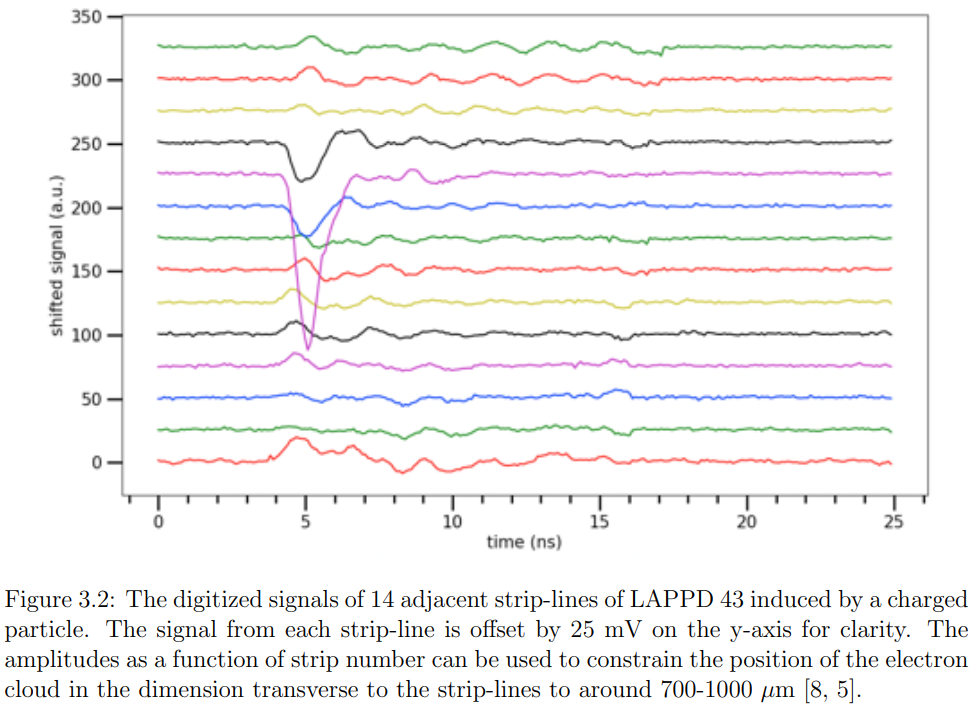 Adopted from Evan Angelico (2020)
7
Timing Resolution of LAPPD
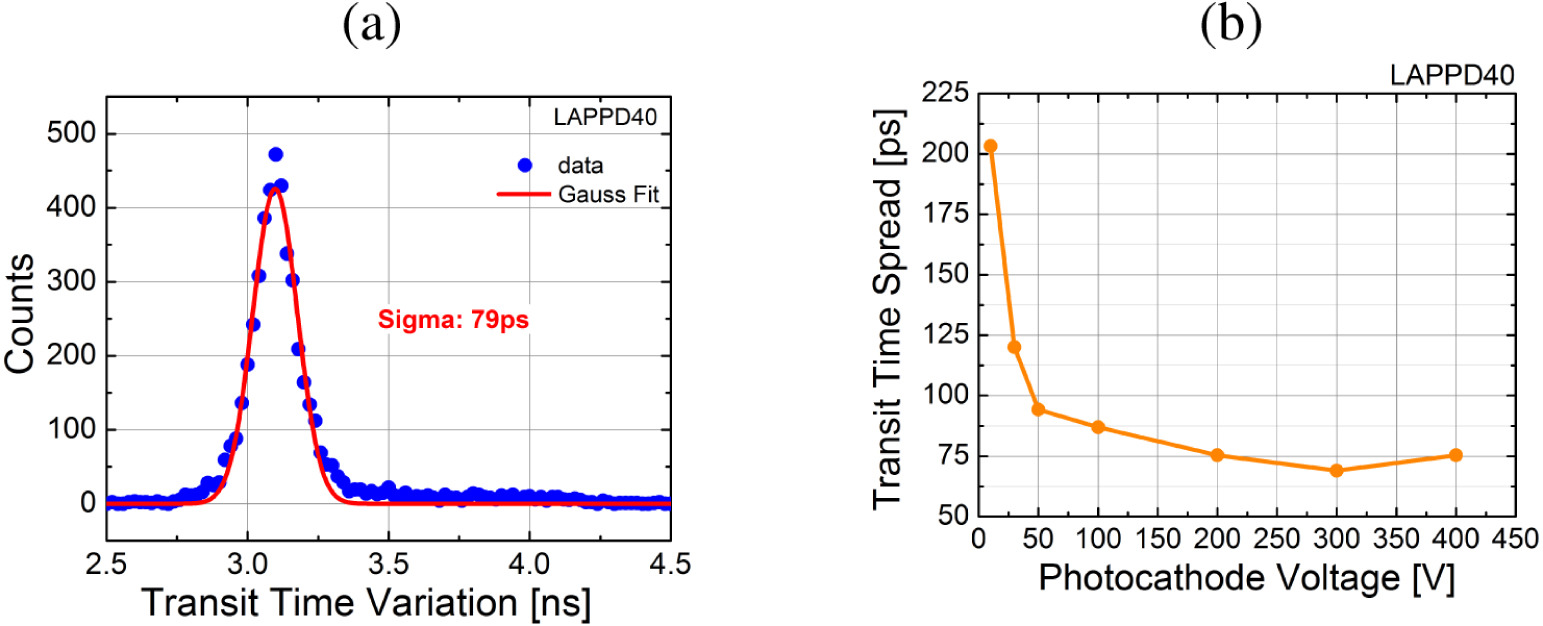 A. V. Lyashenko et al., Performance of Large Area Picosecond Photo-Detectors (LAPPDTM)(2020)
8
Apparatus: ACC/ACDC System
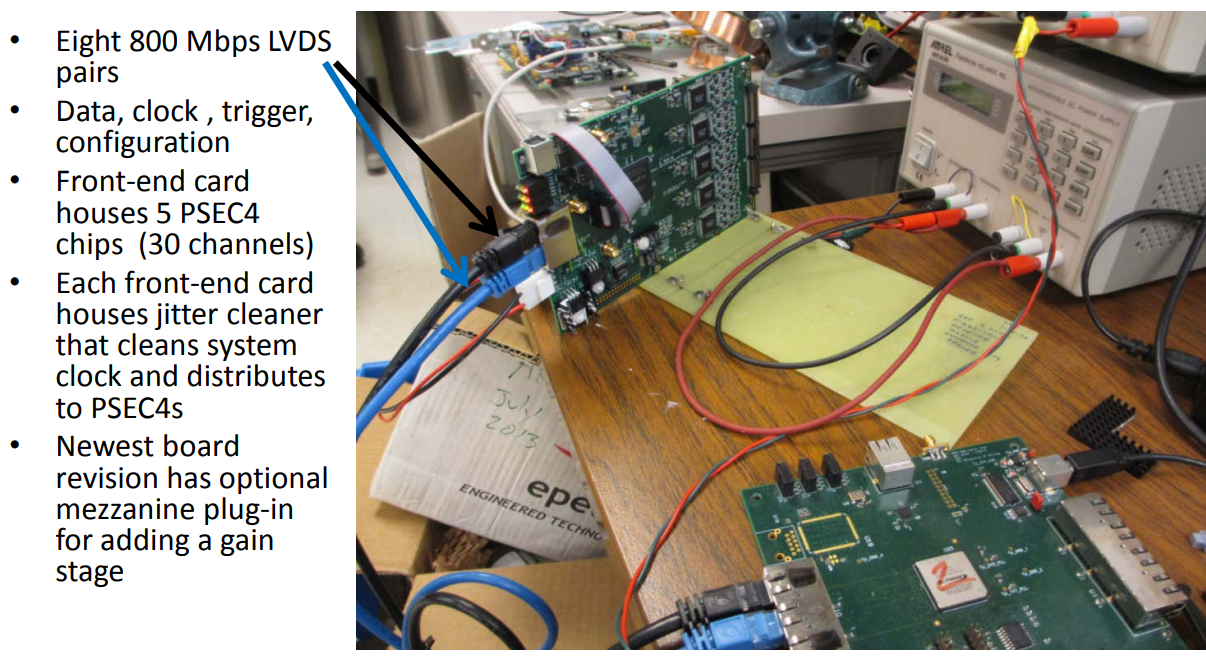 Adopted from Eric Oberla’s talk at ps workshop 2014
9
Apparatus:PSEC4
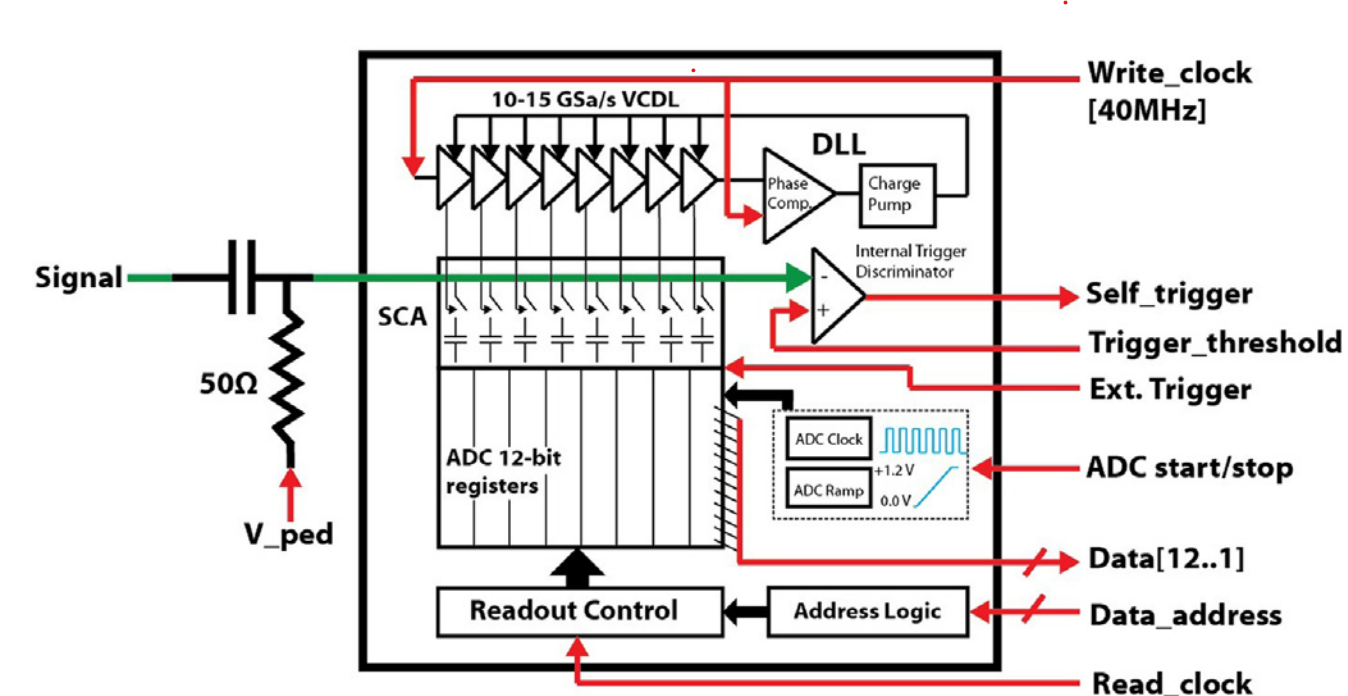 12-bit depth

6 channel/chip

5ps resolution

130ns IBM 8RF
E. Oberla , J.-F. Genata, H. Grabasa, H. Frisch, K. Nishimura, G. Varner, arxiv.org/abs/1309.4397
10
[Speaker Notes: PSEC4 is a analog to digital converter ASIC we have been using for almost a decade now. It has 6 channels, 256 samples per channel, and about 10 gigasamples per second of sampling rate. The chip consists of switched capacitor array and SAR ADC.
We will focus on the components within the green dotted line because they determine the performance of the chip.
The signal goes into the chip from the left. First, its DC component is removed and set to a constant voltage, V_ped, which can be controlled by an FPGA for example.
Then there is a switched capacitor array, each capacitor connected to a 12 bit register and all capacitors share a single SAR ADC per channel, all incorporated in a single layout.
Because the bit depth is high enough, the primary limiting factor of timing resolution comes from the analog characteristic of the switched capacitor array.
I will further explain each component of interest through the next couple of slides.]
Instrumentation Layout - MTest
Readout PC
WR Switch
ACC
TP Zen
ACDC
ACC
TP Zen
ACC
TP Zen
ACDC
ACDC
ACDC
ACDC
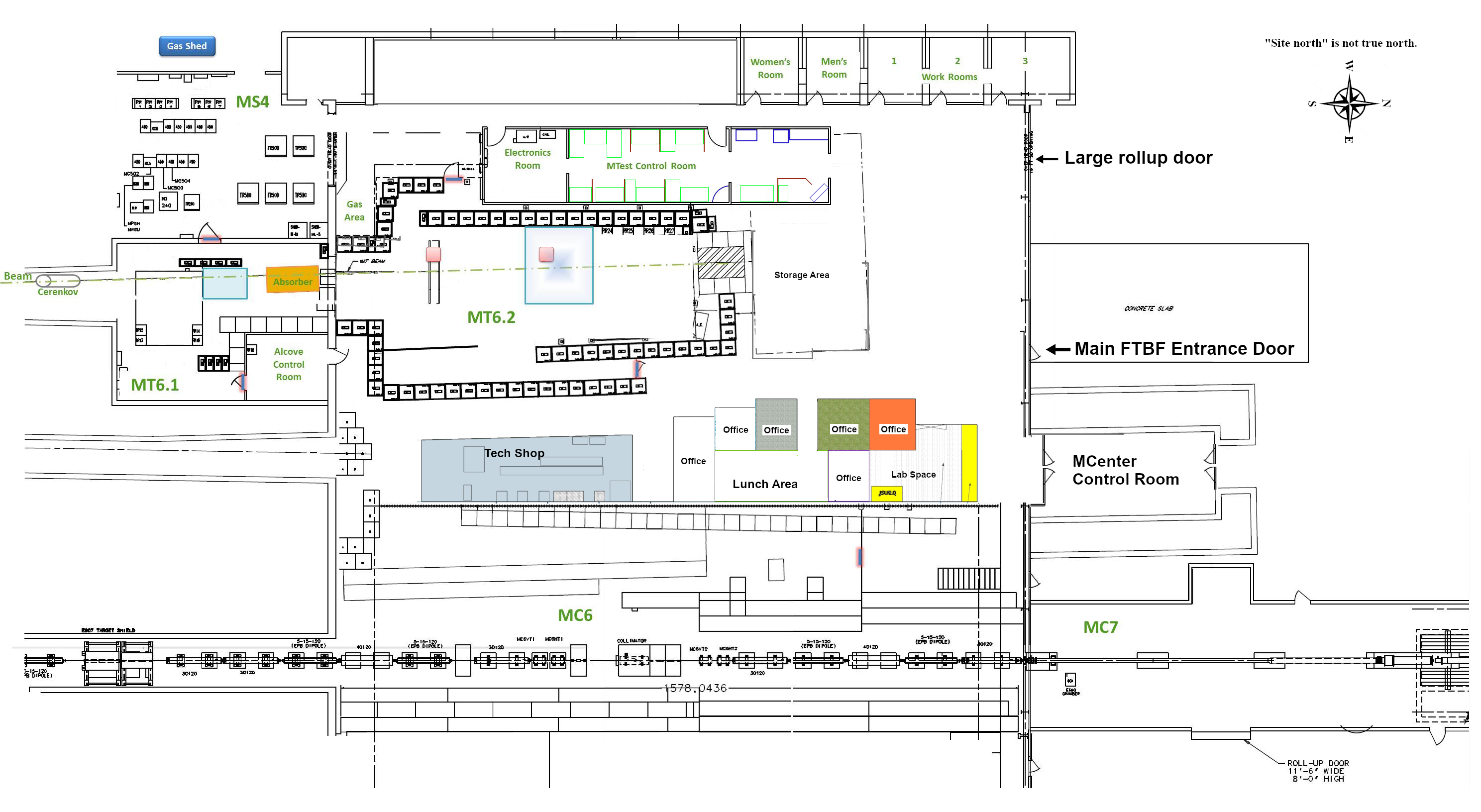 Proposed LAPPD stations
~80 m
11
otsdaq Integration
otsdaq is a “ready-to-use” Data Acquisition (DAQ) system that is also capable of configuring and controlling individual experiments through a GUI.
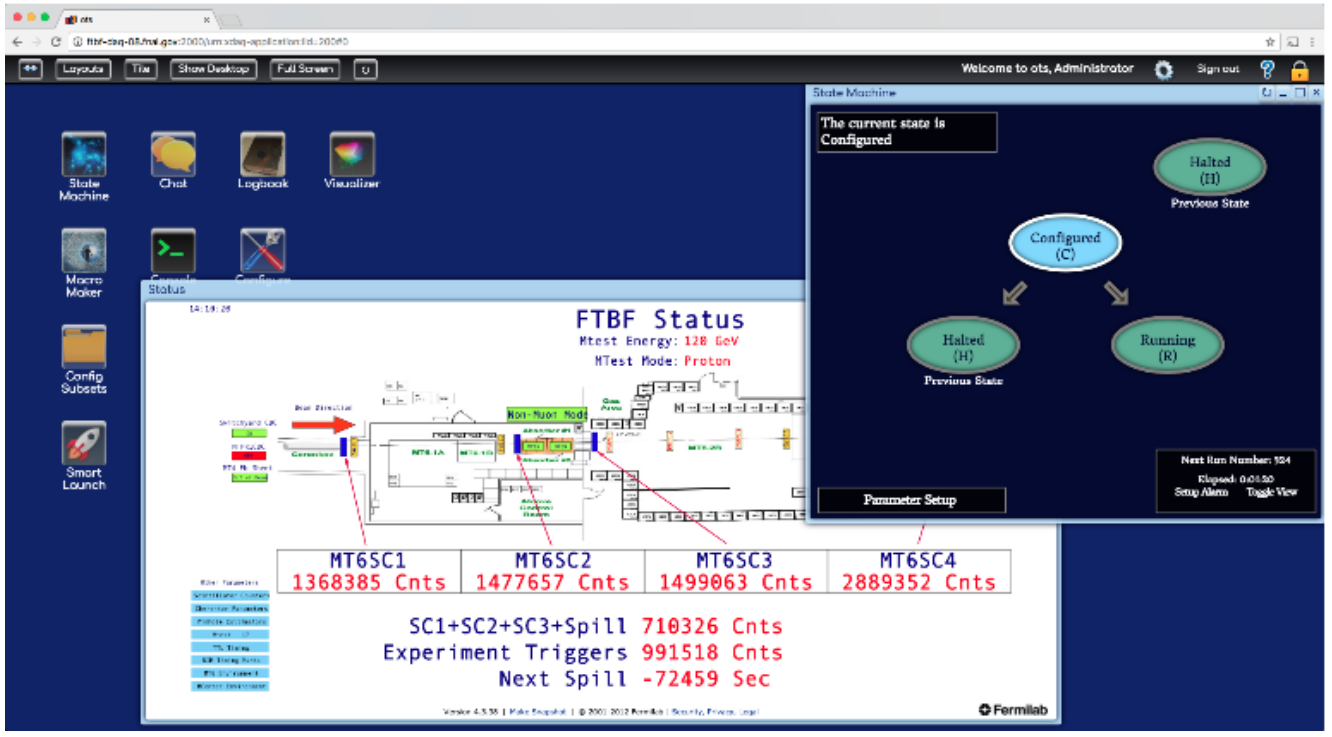 K.Biery et. al, The Fermilab Test Beam Facility Data Acquisition System Based on otsdaq
12
Permanent facility infrastructure available to all Users
13